Colossians 3:22-24 (NIV)
22Slaves, obey your earthly masters in everything; and do it, not only when their eye is on you and to win their favor, but with sincerity of heart and reverence for the Lord. 23Whatever you do, work at it with all your heart, as working for the Lord, not for men, 24since you know that you will receive an inheritance from the Lord as a reward. It is the Lord Christ you are serving.
Romans 12:1-2 (NIV)
1Therefore, I urge you, brothers, in view of God's mercy, to offer your bodies as living sacrifices, holy and pleasing to God--this is your spiritual act of worship. 2 Do not conform any longer to the pattern of this world, but be transformed by the renewing of your mind. Then you will be able to test and approve what God's will is--his good, pleasing and perfect will.
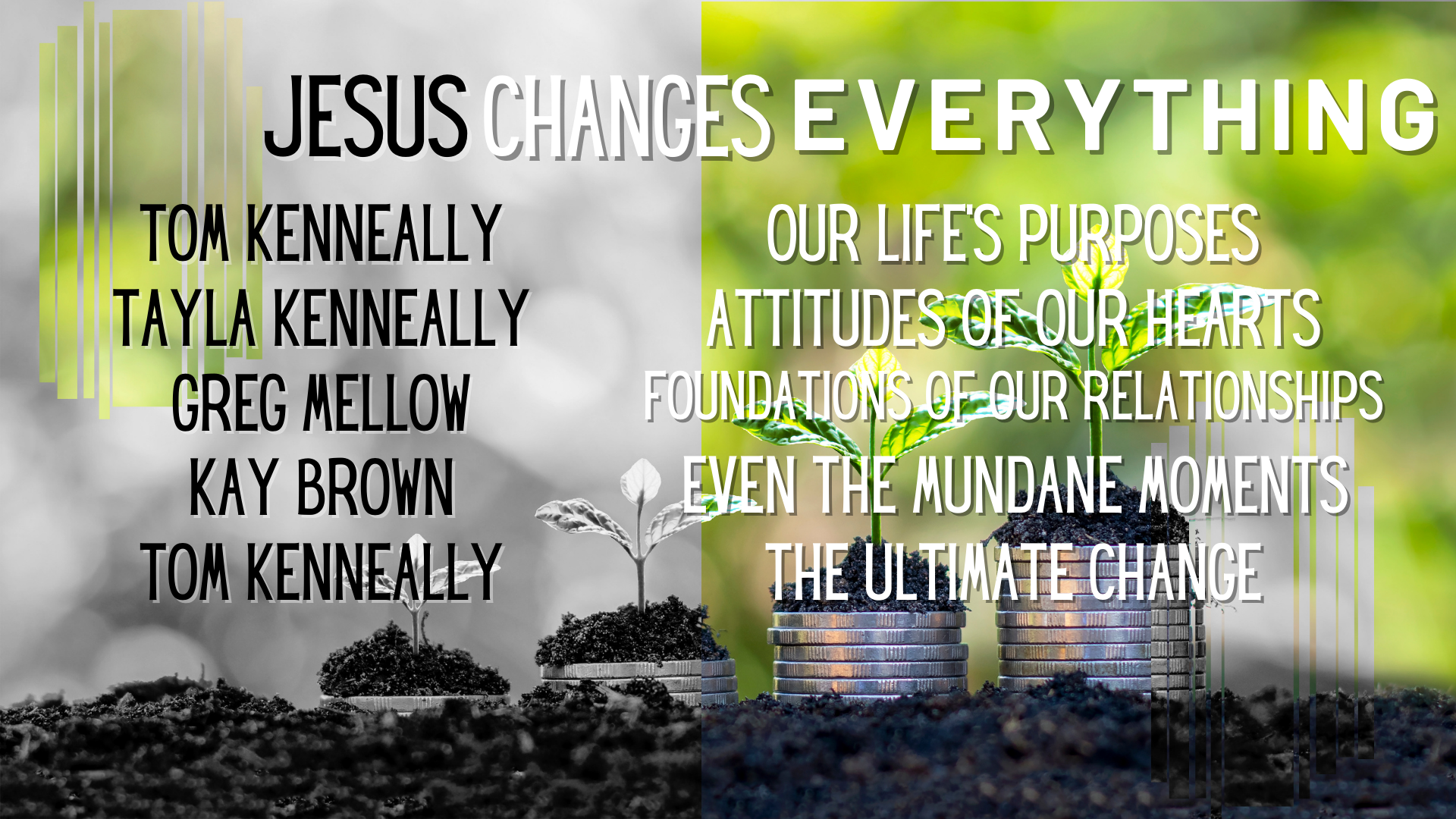 overview
Jesus changes even the mundane moments
What is mundane ? 
1.   lacking interest or excitement; dull, humdrum existence.
Jesus changes even the mundane moments
What is mundane  
1.   lacking interest or excitement; dull, humdrum existence

2.   of this earthly world rather than a  heavenly or 
	spiritual one.   
Gate that leads into a Shinto Shrine that marks the transition 
from this mundane world to the sacred
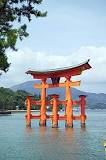 Jesus changes even the mundane moments
Romans 12:1-2
Therefore, I urge you, brothers, in view of God’s mercy, to offer your bodies as living sacrifices, holy and pleasing to God-this is your spiritual act of worship. 2Do not conform any longer to the pattern of this world, but be transformed by the renewing of your mind. Then you will be able to test and approve what God’s will is―his good, pleasing and perfect will.
Jesus changes even the mundane moments
Colossians 3:23-24
23Whatever you do, ………….   work at it with all your heart, as working for the Lord, not for men, 24since you know that you will receive an inheritance from the Lord as a reward. It is the Lord Christ you are serving.
Jesus changes even the mundane moments
Colossians 3:23-24
Words written to bondservants -  no choice of employer 
Be a God pleaser     
Work for God’s glory     
Serve for God’s pleasure
There will be an heavenly inheritance
Jesus changes even the mundane moments
Colossians 3:23-24
Words written to bondservants -  no choice of employer 
Be a God pleaser     
Work for God’s glory     
Serve for God’s pleasure
There will be an heavenly inheritance
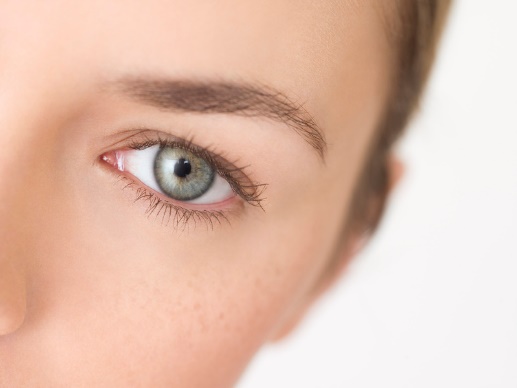 Jesus changes even the mundane moments
Colossians 3:23-24
Words for us to apply in our work situation
Be a God pleaser     
Work for God’s glory     
Serve for God’s pleasure
There will be an heavenly inheritance
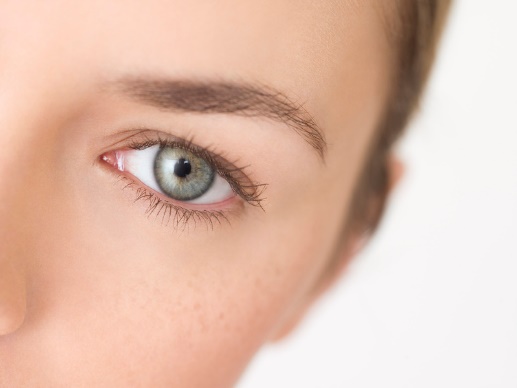 “I’m going to choose to enjoy the mundane task of everyday life.”

“The Mundanity of Everyday Life”
Painting by Geraldine Sy
Jesus changes even the mundane moments
Application for us in 2023

The purpose of your life at work is to show that God is at work in your life.  What I do, I do for Christ.

			Lord you gave your best for me, 
			help me to give my best back to you.
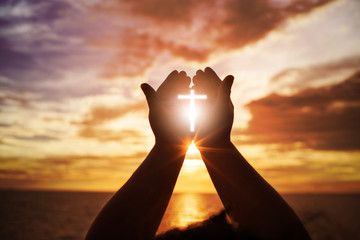